Project 8: UI for Radiation Therapy Cohort Selection
Members: Domonique Carbajal, Keefer Chern
Mentors: Todd McNutt,Pranav Lakshminarayanan
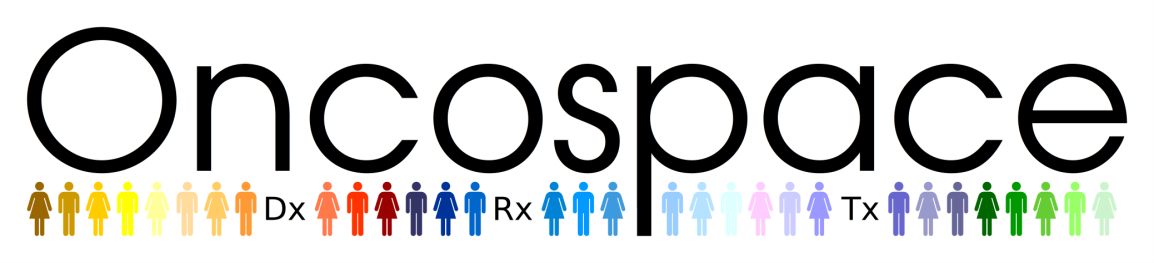 TM
CIS II 601.456 Spring 2019
Summary
Problem
Currently there is no quick and intuitive way to select patient cohorts from this database other than through a command prompt. 
There is also no visuals of the outcomes of patients selected by these variables. 
No way to save and load variable parameters
Goal
Develop a User Interface that will allow researchers and clinicians the ability to select a patient cohort based upon any number of the variables in available patient information and view historic patient outcomes
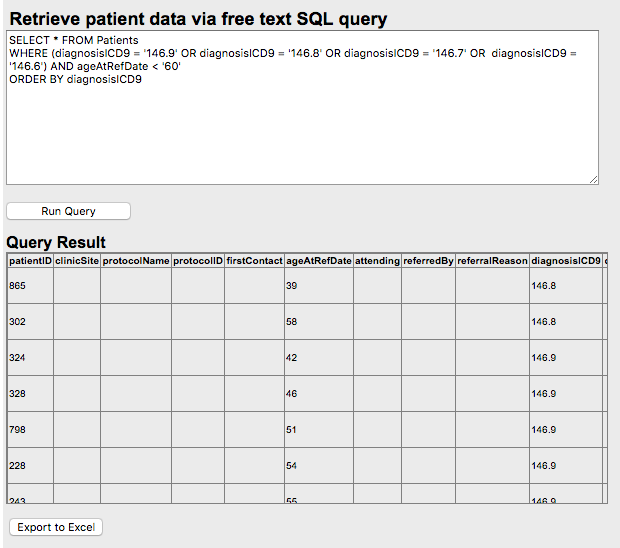 CIS II 601.456 Spring 2019
[Speaker Notes: Domonique, Speak to motivation for clinicians]
Work to Date
Front End:
Created the framework/website to which UI will be developed upon. Can query for static variables (age and diagnosis) through the UI.
Back End: 
Became familiar with schema of database
Wrote scripts performing cohort selection with static variable, multiple variables, and longitudinal variables.
CIS II 601.456 Spring 2019
[Speaker Notes: Keefer?]
Frontend Implementation Choices
Language: java and html
Eclipse - IDE
JSF - Java Server Faces
Spring - Connection between java classes
Maven - Makes using Spring easier
Hibernate - Connection to the backend
Tomcat - Website
CIS II 601.456 Spring 2019
[Speaker Notes: JSF - Connection of html files
Maven - includes a necessary dependencies when building]
Old Deliverables
Minimum: UI and algorithm allowing for static variable(age, race, gender, diagnosis) selection of cohort with code and documentation.
Expected: Longitudinal variable (duration/onset of symptoms)  selection of cohort with code and documentation. Query saving and loading implementation.
Maximum: Derived variable selection(Dose Volume Histogram comparison) of cohorts with code and documentation.
CIS II 601.456 Spring 2019
[Speaker Notes: Dom]
Updated Deliverables
Minimum: Develop SQL, Algorithm allowing for static variable(age, race, gender, diagnosis) selection of cohort with code and documentation. Framework setup for the implementation of the UI as website.
	Expected: Algorithm for Longitudinal variable (duration/onset of symptoms) selection of cohort with code and documentation. Creating a UI for static variable Cohort Selection along with code and documentation.
	Maximum: Algorithm for Derived variable selection of cohorts with code and documentation. Query saving and loading and UI for longitudinal variable Cohort Selection implementation along with code and documentation.
CIS II 601.456 Spring 2019
[Speaker Notes: Edit Expected and Maximum still]
Timeline
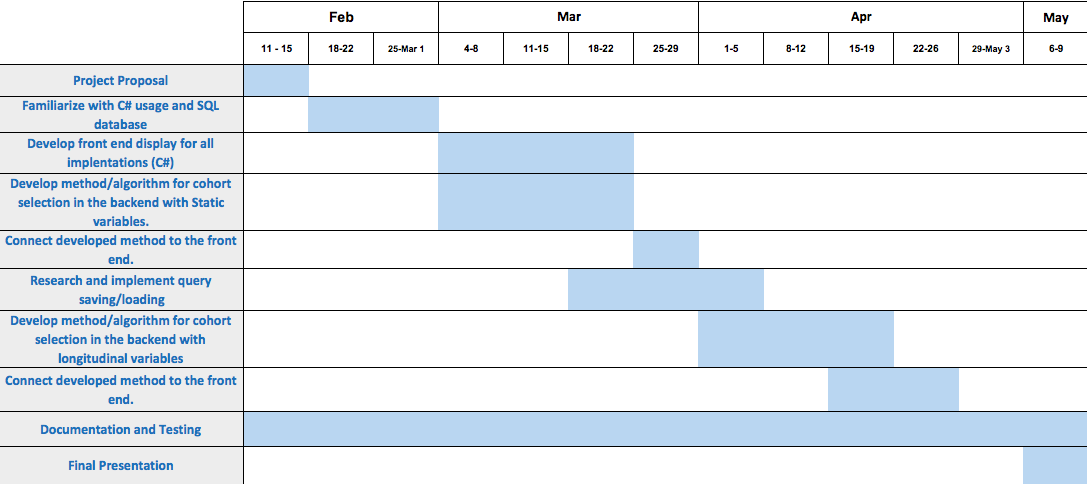 CIS II 601.456 Spring 2019
[Speaker Notes: Dom]
Updated Timeline
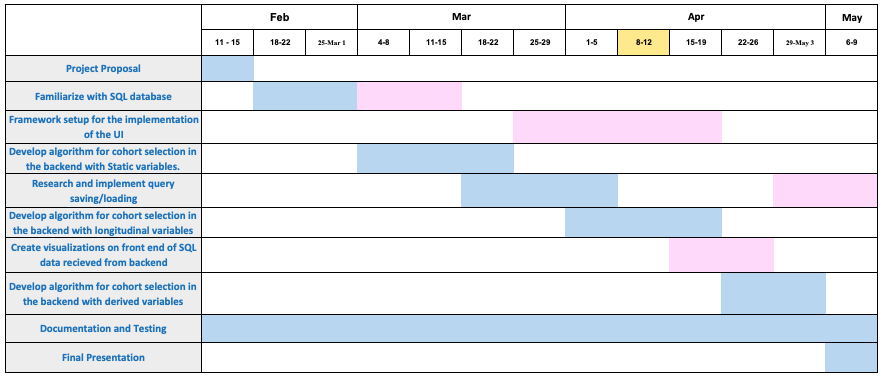 Access to database took longer than expected
Altered Deliverables, need to establish framework and connect to developed SQL
CIS II 601.456 Spring 2019
Updated Milestones
CIS II 601.456 Spring 2019
[Speaker Notes: Dom]
Current Dependencies
✅


✅
CIS II 601.456 Spring 2019
[Speaker Notes: Keefer? Talk about we basically need to be done-ish first but assured No problem]
Current Main Webpage
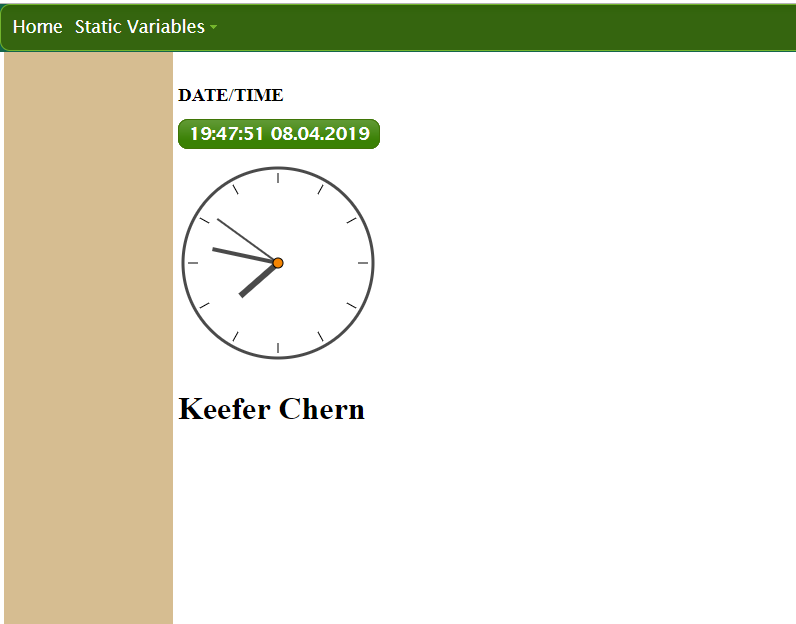 CIS II 601.456 Spring 2019
Menu Scroll Down
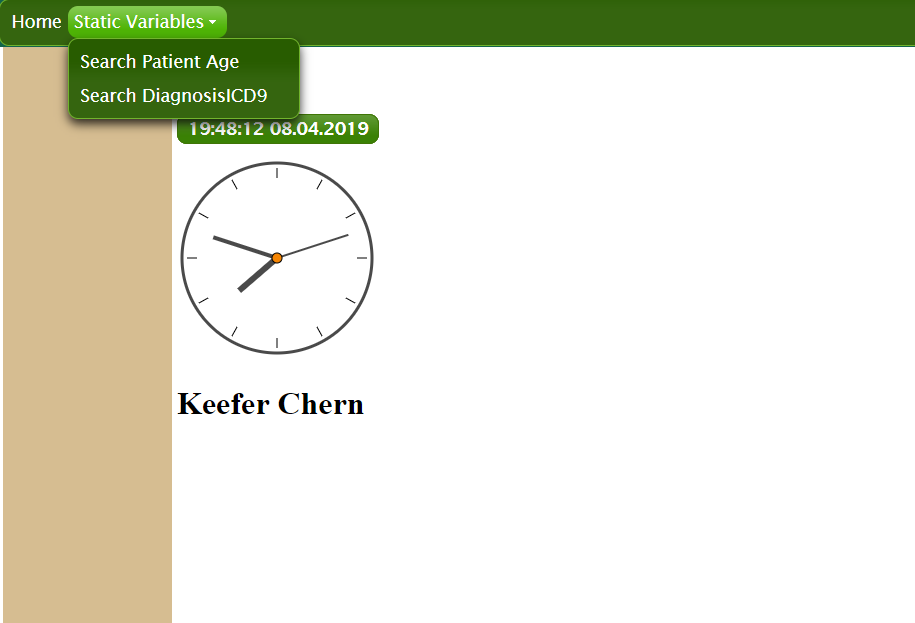 CIS II 601.456 Spring 2019
Selecting Patient Age
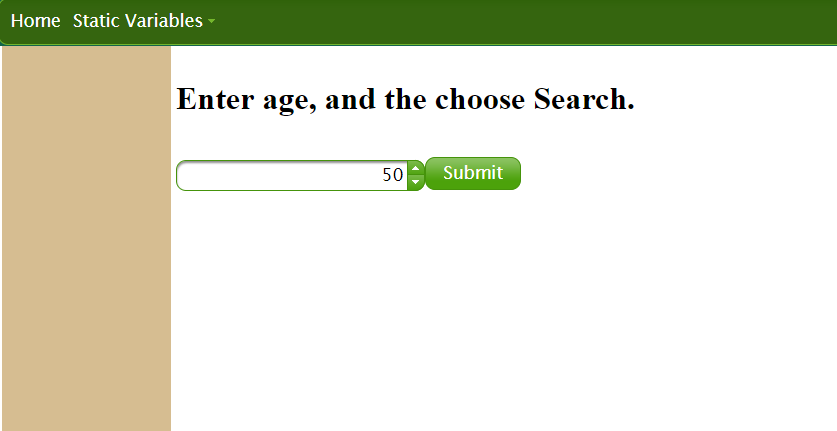 CIS II 601.456 Spring 2019
Searching for Patient Age > 50
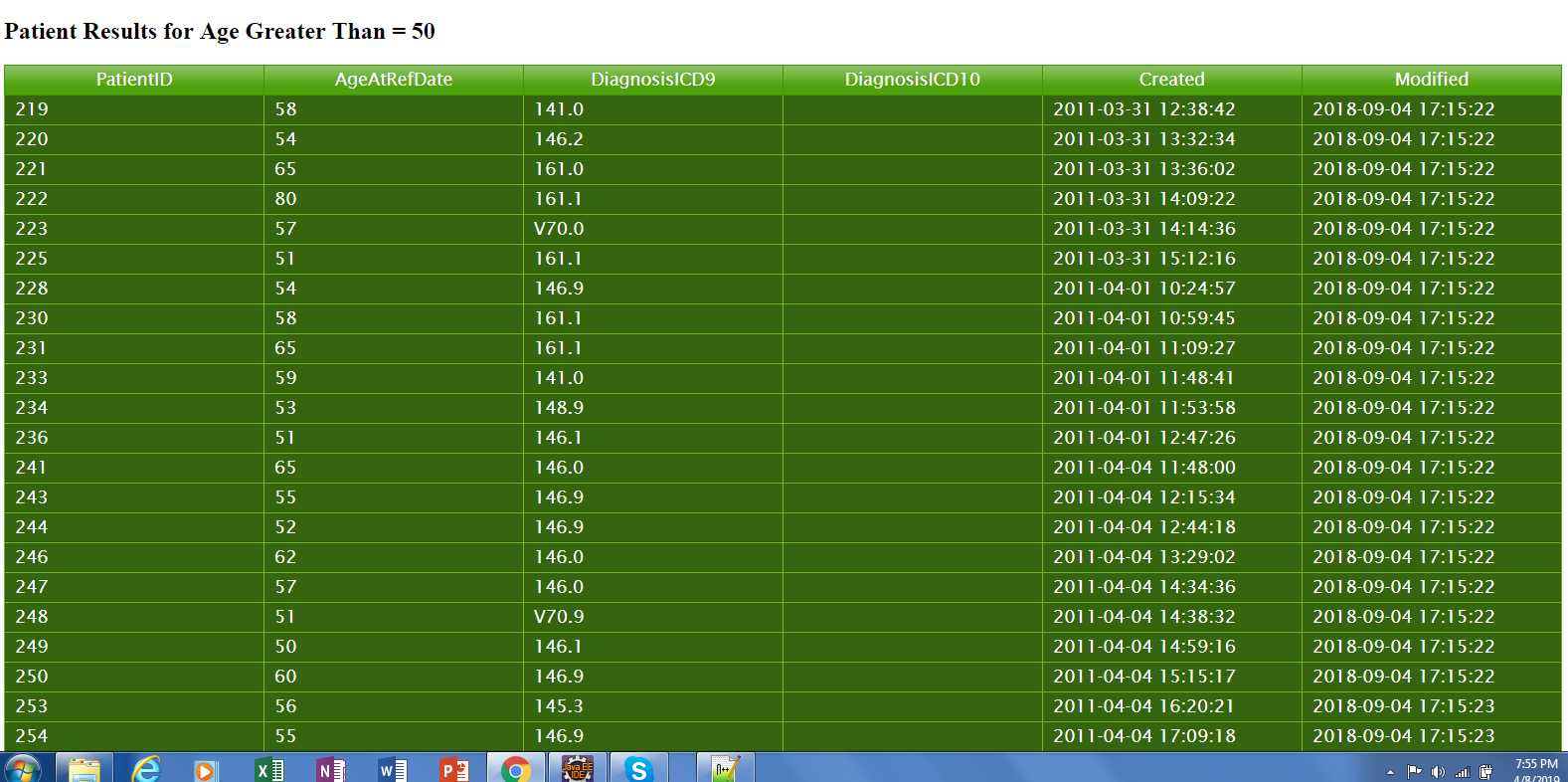 CIS II 601.456 Spring 2019
Further get more information
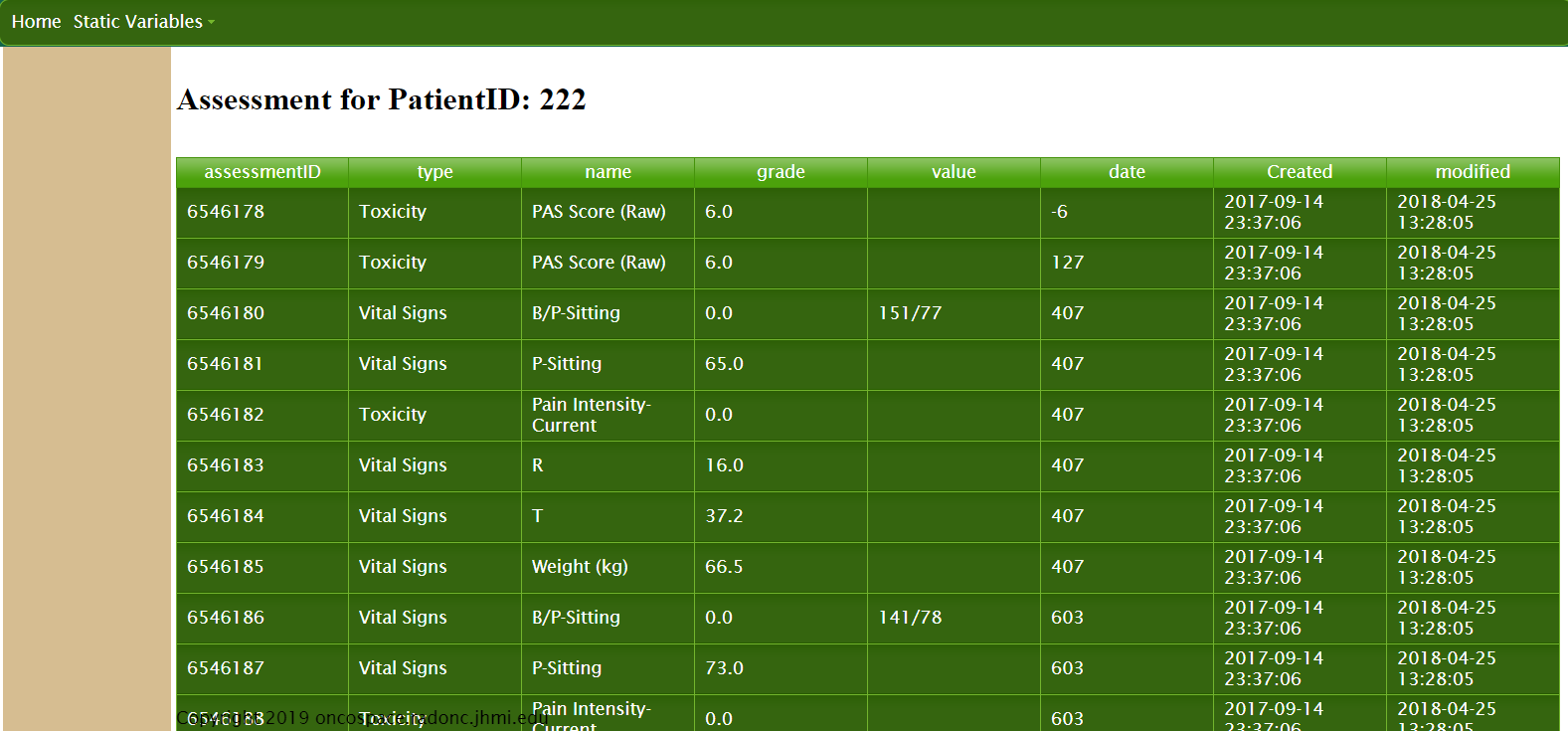 CIS II 601.456 Spring 2019
Choosing Diagnosis
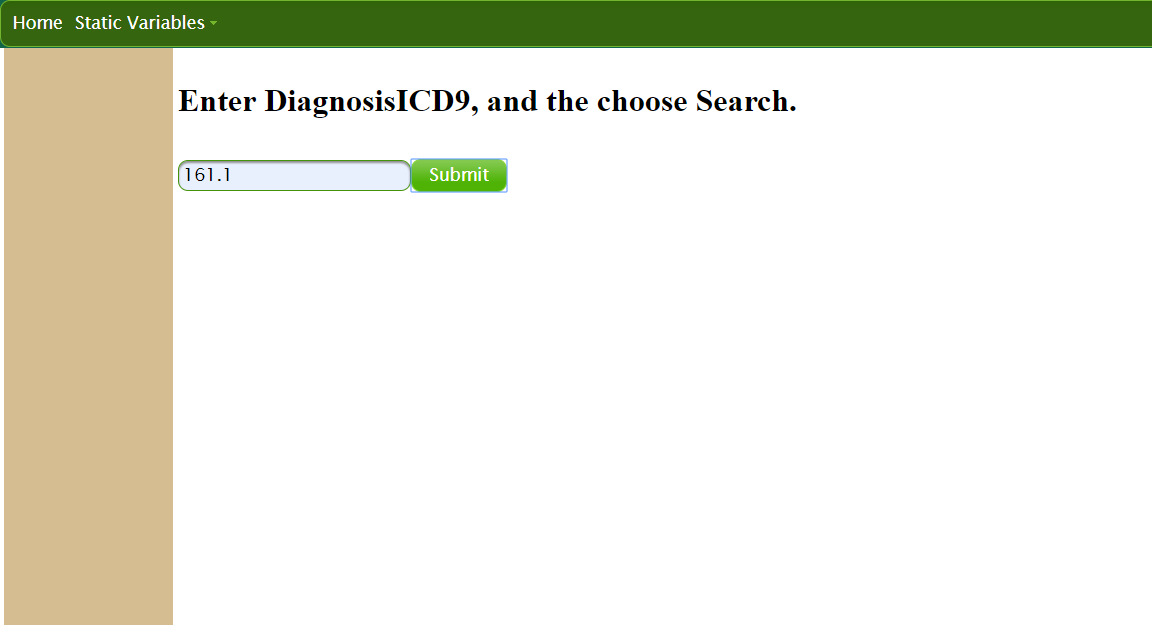 CIS II 601.456 Spring 2019
[Speaker Notes: Malignant Neoplasm of the supraglottis]
Results from Search
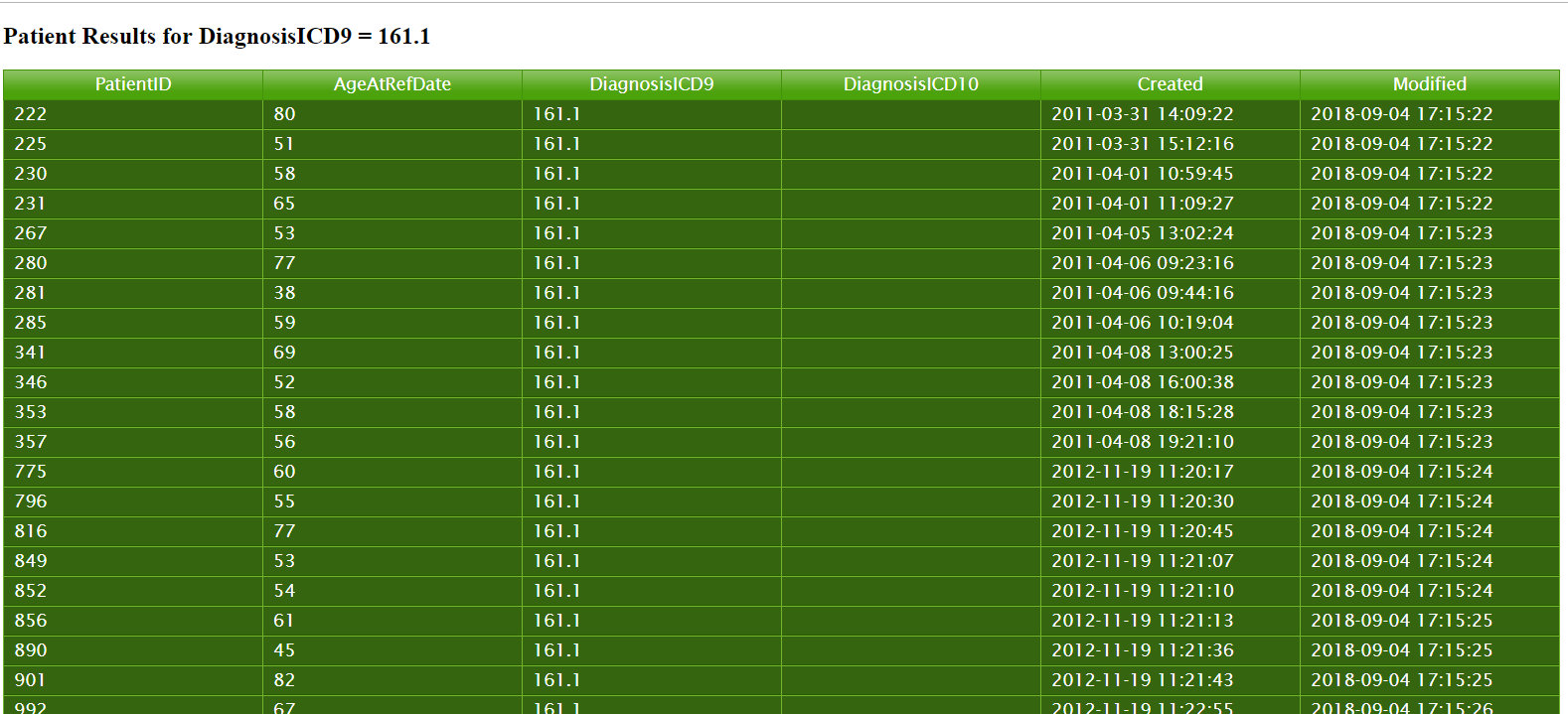 CIS II 601.456 Spring 2019
Frontend Summary:
Setback/Slow down
Difficulty in setting up the framework with so many parts
Connecting backend to intermediary code
Connecting intermediary code to frontend
Generating the frontend webpage
Optimizing build method
Solution To Setback
Spent Time
Debugging
Creating unit tests
CIS II 601.456 Spring 2019
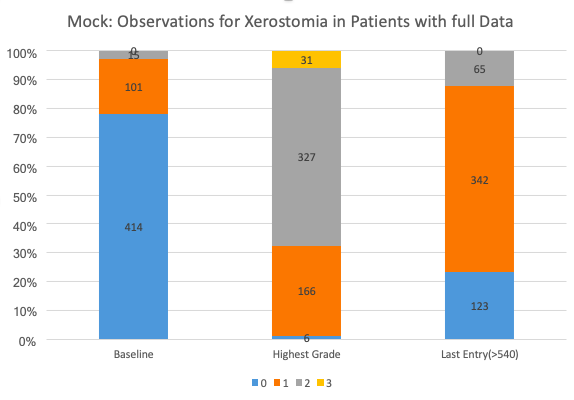 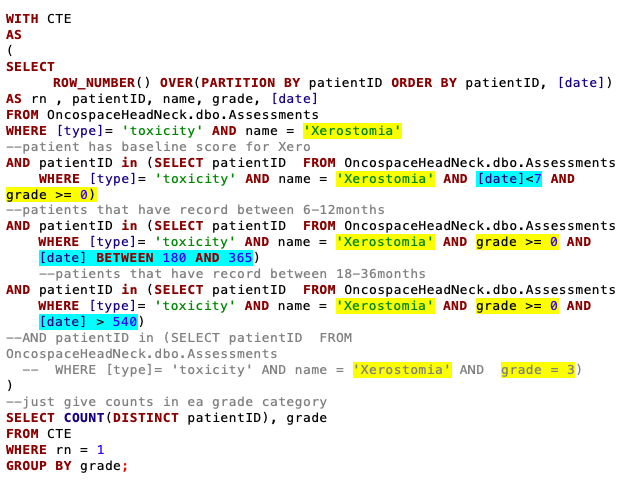 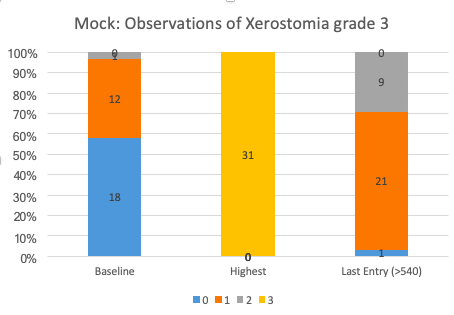 CIS II 601.456 Spring 2019
[Speaker Notes: Dom]
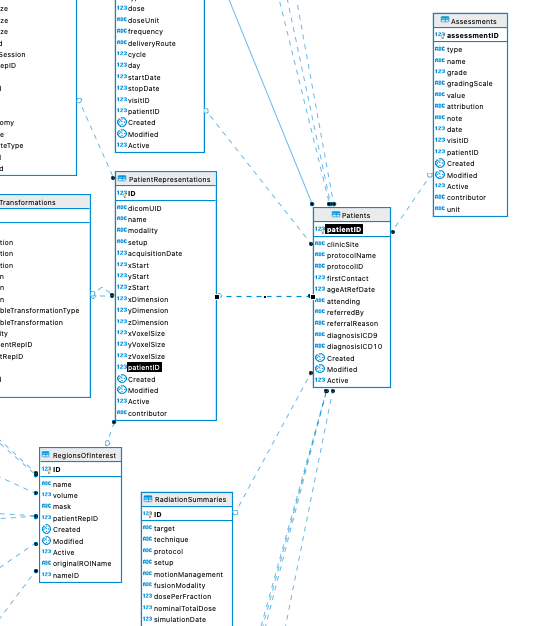 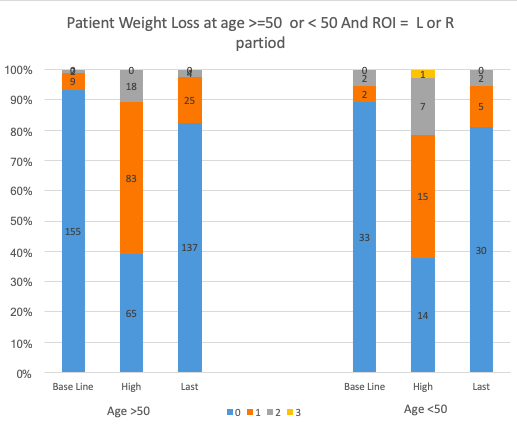 To get a Region of Interest, Age, and Toxicity selection requires 4 tables
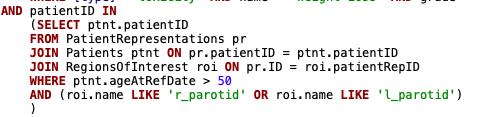 CIS II 601.456 Spring 2019
Block Diagram
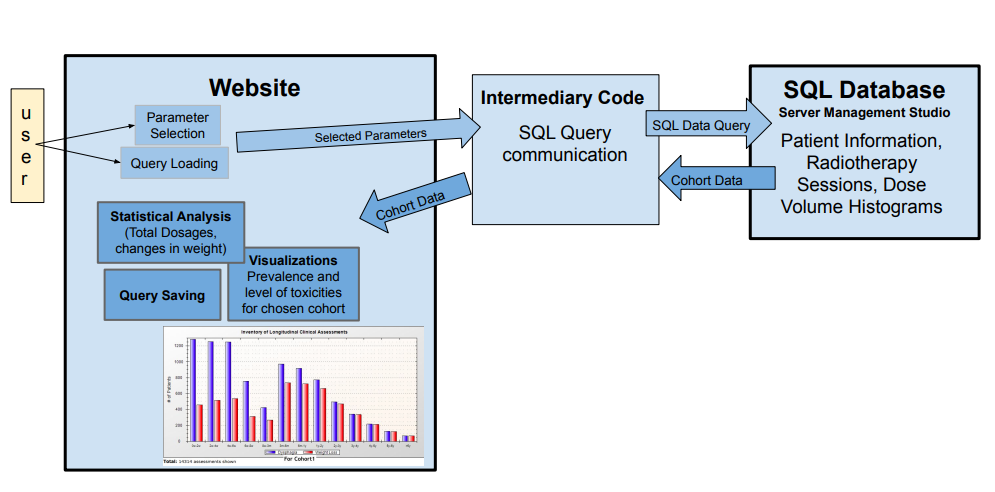 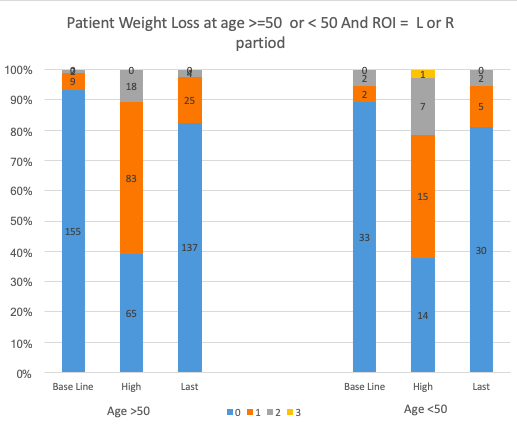 CIS II 601.456 Spring 2019
Questions?
CIS II 601.456 Spring 2019